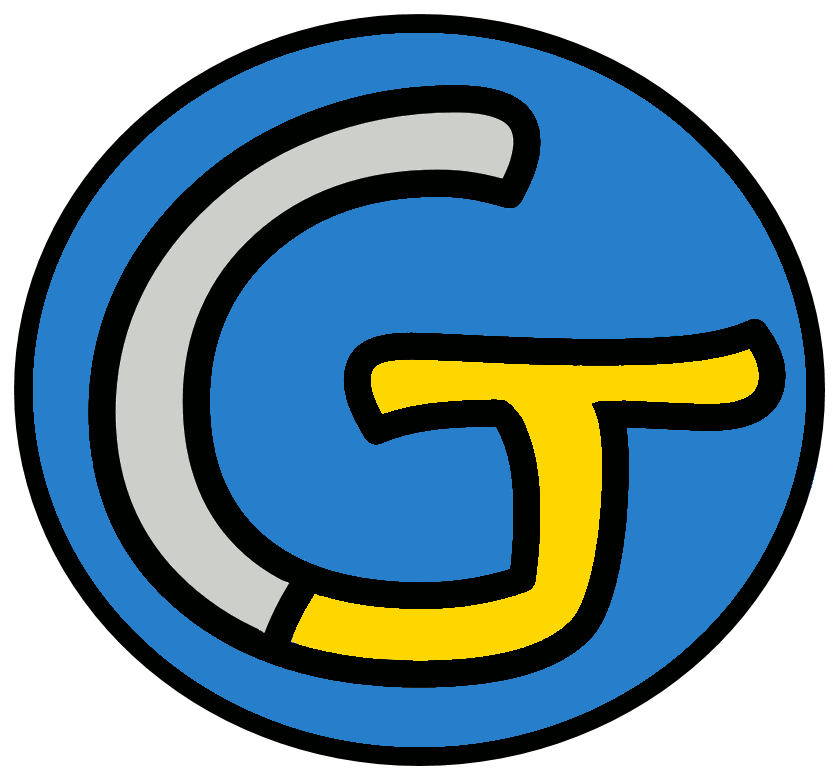 Mathématiques – Calcul mental CM1
Ajouter un entier à un décimal
 Entraînement n° 1
Opération 1
8 + 2,79
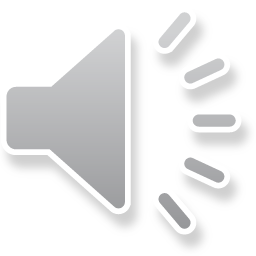 Opération 2
13 + 4,1
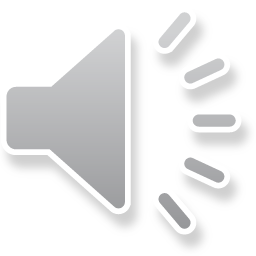 Opération 3
8 + 0,541
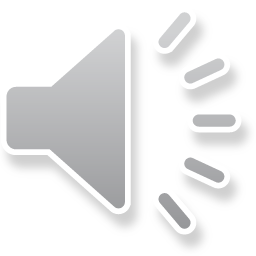 Opération 4
26 + 3,3
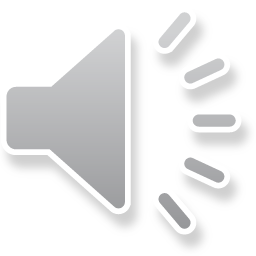 Opération 5
1 + 1,1
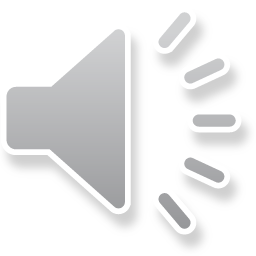 Opération 6
4 + 8,7
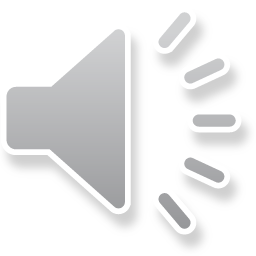 Opération 7
9 + 9,02
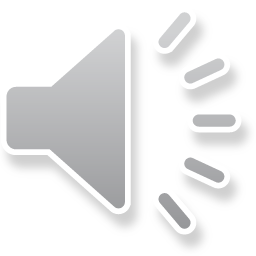 Opération 8
14 + 5,8
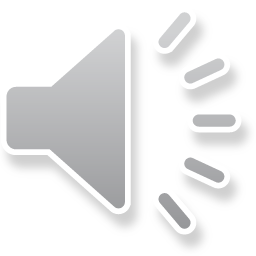 Opération 9
7 + 4,7
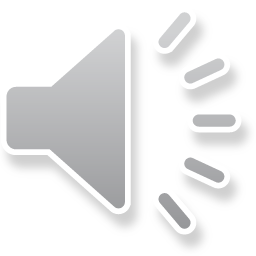 Opération 10
2 + 0,96
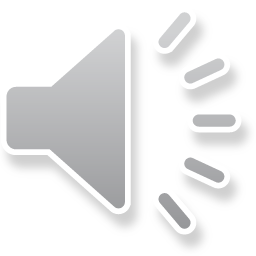 Opération 11
5 + 5,63
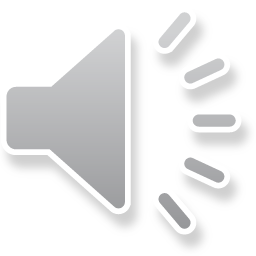 Opération 12
0 + 0,7
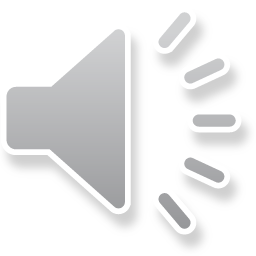 Opération 13
25 + 5,56
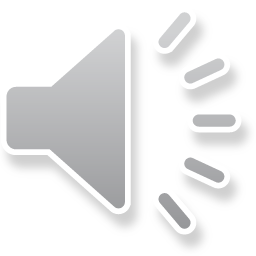 Opération 14
4 + 8,52
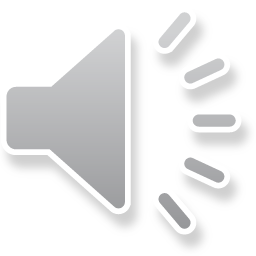 Opération 15
2 + 2,247
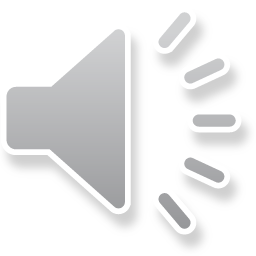 Opération 16
6 + 9,36
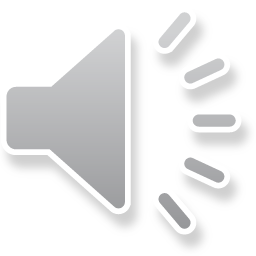 Opération 17
7 + 0,012
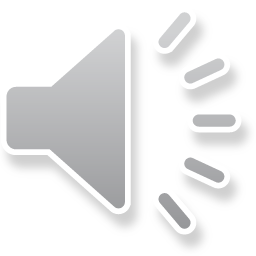 Opération 18
6 + 3,045
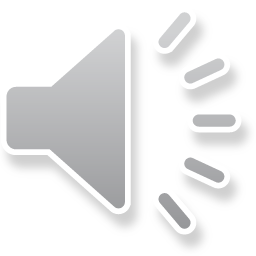 Problème
À la boulangerie, Tissaïa achète une pâtisserie à 3 € et une baguette à 0,70 €.
Combien Tissaïa paie-t-elle ?
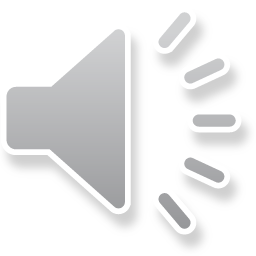 Correction
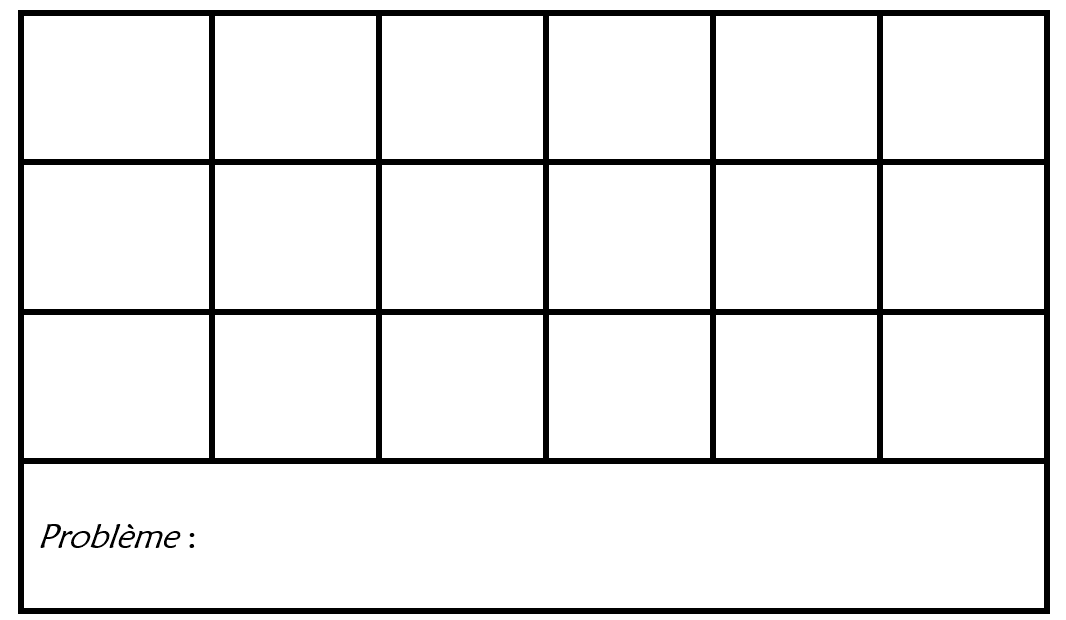